Lecture 7
Thermodynamic Property Tables
Thermodynamic Property Charts
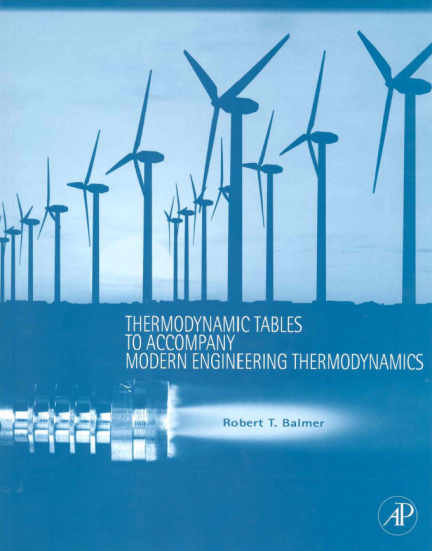 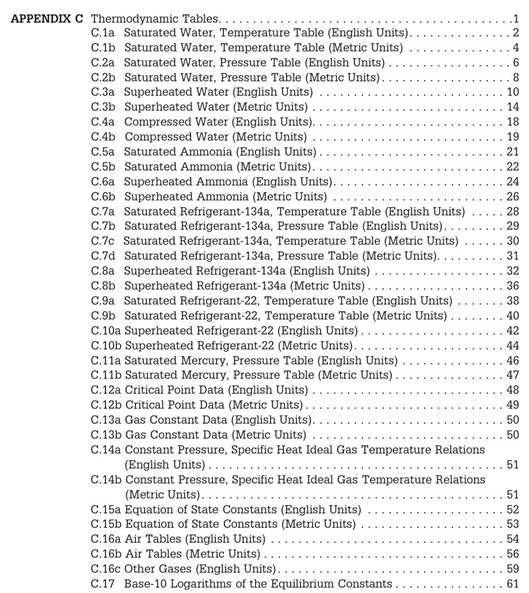 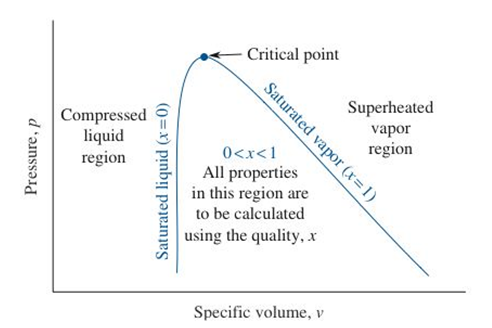 Guide for Finding the Phase
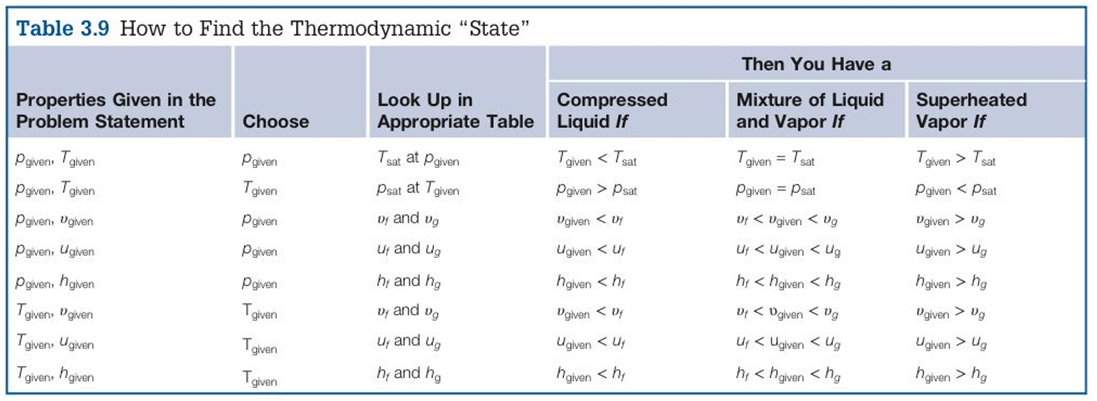 3
Linear Interpolation in the Tables
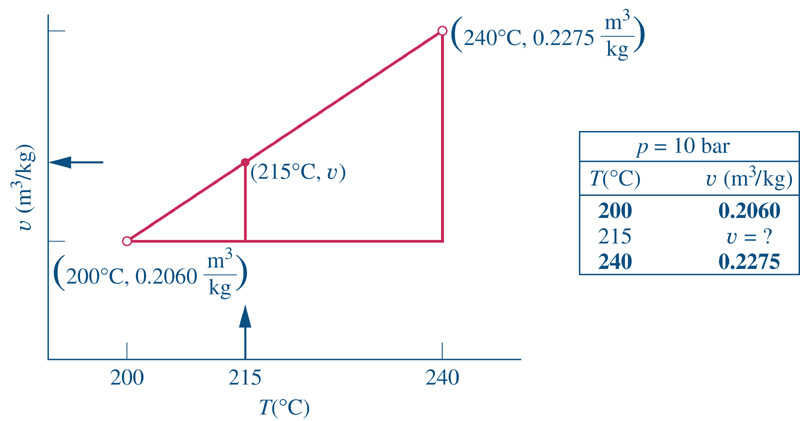 Applying this to the above example,
4